Het klimaat en koning Midas
Het verhaal van koning Midas
Er was eens een koning die een wens mocht doen van een geest. Hij wenste, dat alles wat hij aanraakte, in goud zou veranderen. En zo gebeurde. Alles wat hij aanraakte veranderde in goud, maar toen hij honger kreeg, veranderde zijn eten ook in goud. 
Toen besefte koning Midas dat je geld niet kan opeten en hij wilde zo vlug mogelijk dat alles terug normaal werd.
Wat is het broeikaseffect?
Het broeikaseffect
Als de zon op de aarde schijnt, worden de meeste zonnestralen terug gekaatst in de ruimte.
Maar door téveel CO2 in de atmosfeer, heeft de aarde een ‘ deken ‘ rond zich gekregen, zodat de teruggekaatste zonnestralen op aarde blijven hangen. Zo wordt het warmer.
Wat gebeurt er als onze aarde warmer wordt?
Het ijs op de Noordpool en op de zuidpool begint te smelten.
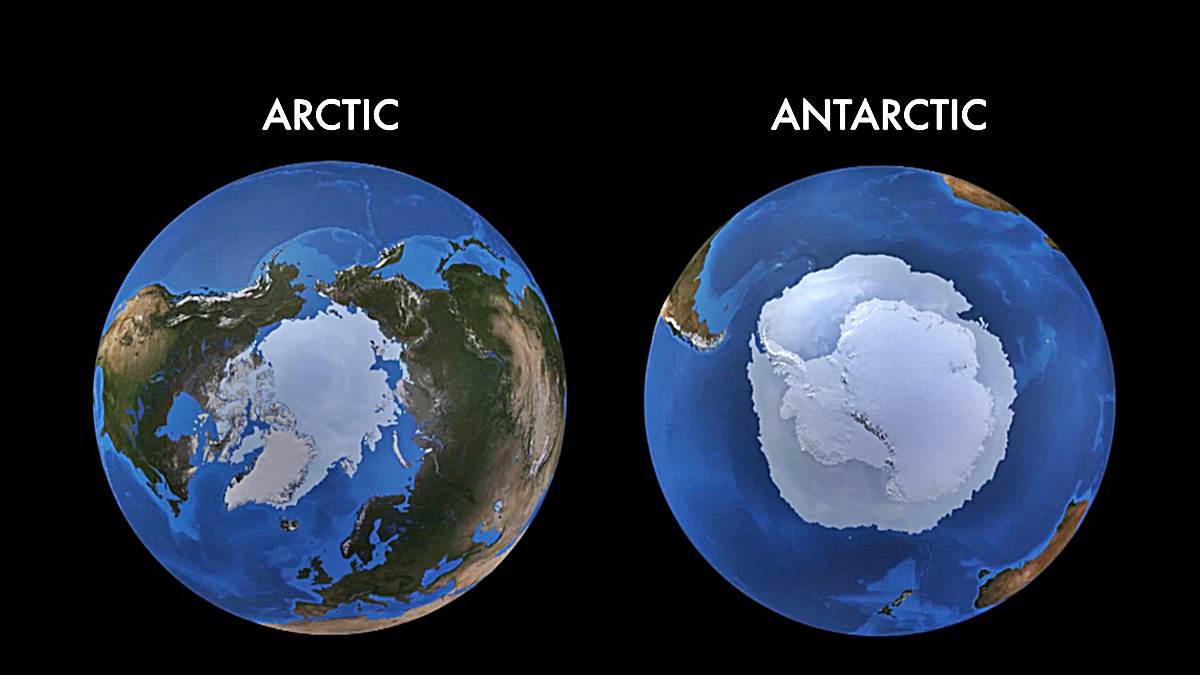 Ijsberen kunnen niet meer goed rusten op het ijs, omdat al het ijs smelt.
Meer orkanen
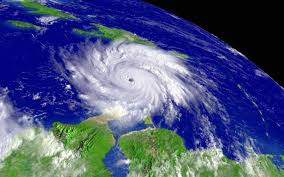 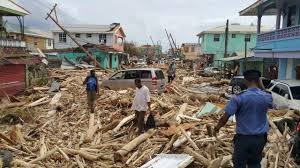 Te droog: het regent té weinig
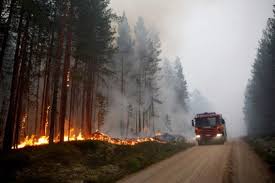 Januari 2019: hittegolf Australië : vleermuizen vallen dood uit de bomen.
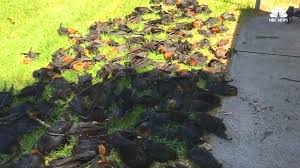 Of het regent téveel : meer overstromingen
Té warm in de zomer : hittegolven
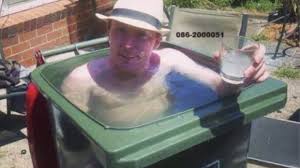 Té koud in de winter
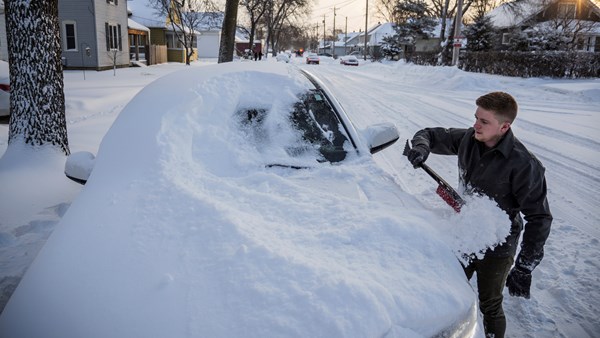 Waardoor komt er CO2 in de lucht zodat de deken rond de aarde dikker wordt?
Door verbranding van fossiele brandstoffen.
Wat zijn fossiele brandstoffen? Het doet denken aan fossielen.
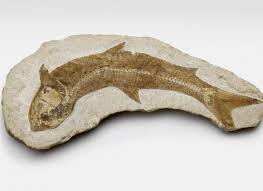 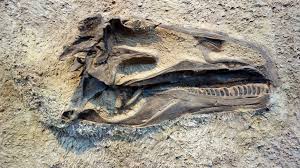 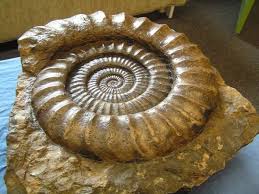 Fossiele brandstoffen waren vroeger ook diertjes en plantjes.
Vb STEENKOOL was lang geleden bomen en planten uit de tijd van de dino’s
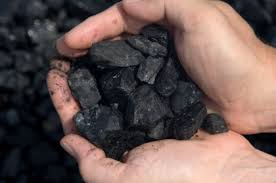 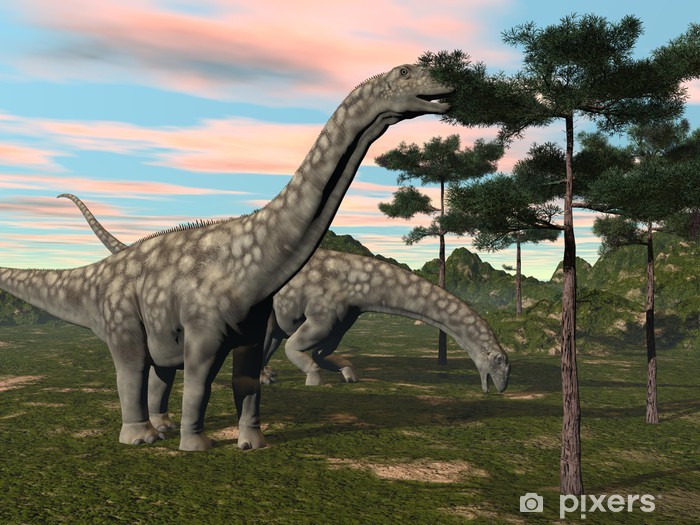 AARDOLIE en AARDGAS waren lang geleden piepkleine plantjes en visjes die in zee leefden ( plankton).
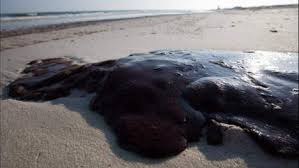 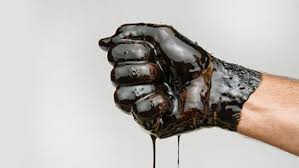 Als je fossiele brandstoffen verbrandt, komt er veel CO2 in de lucht.
Daarom heeft moedertje aarde haar steenkool, haar aardolie en haar gas goed verstopt! Diep onder de grond! Of zelfs onder de zee!
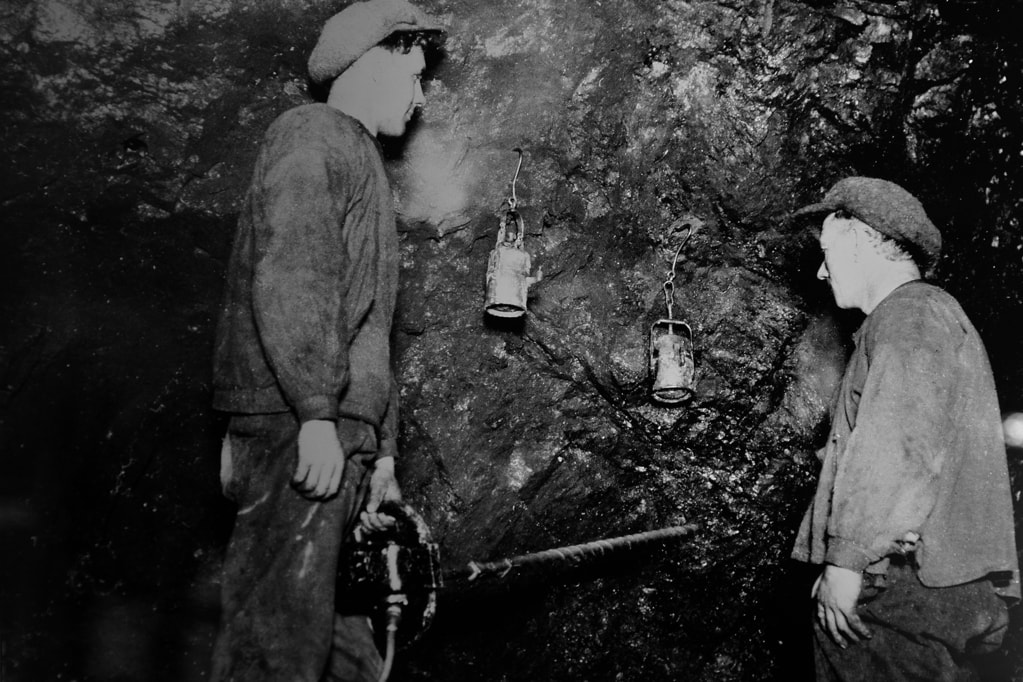 Maar de mensen halen de steenkool, de aardolie en het aardgas uit de grond of uit de bodem onder de zee.
Uit de aardolie halen ze benzine, kerosine, gas enz…
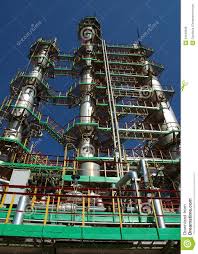 CO2 door verbranding van benzine, kerosine, stookolie…
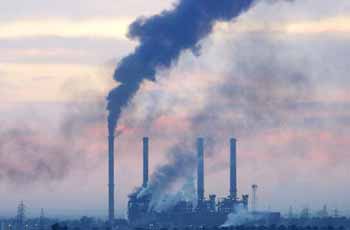 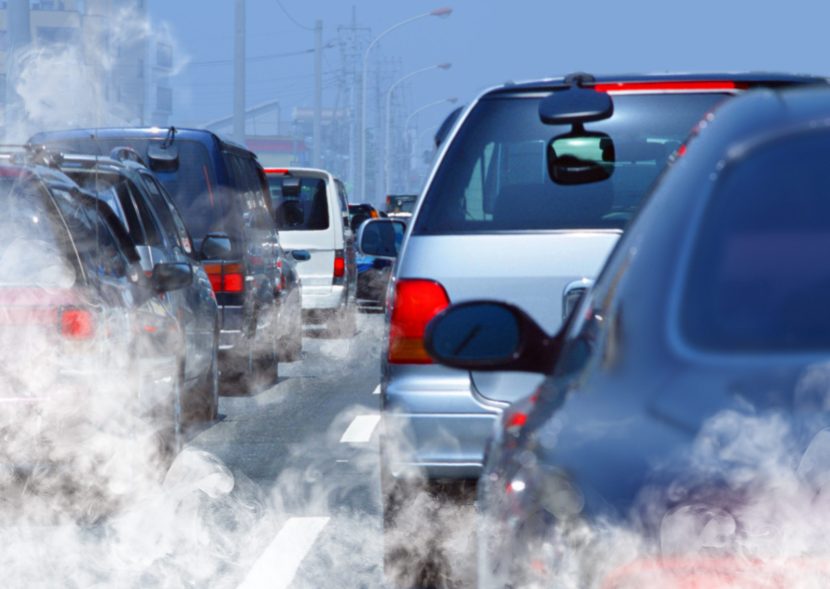 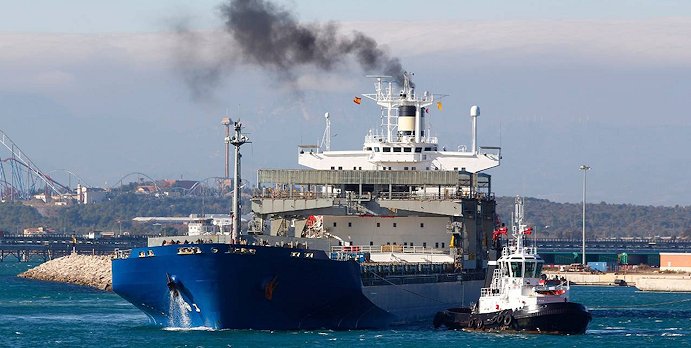 Ook CO2 in de centrales die onze elektriciteit maken = centrales op gas of op steenkool.
Met steenkool of gas, verwarmt men water. Het water verandert in STOOM of DAMP en deze stoom is zo sterk dat ze een turbine laat draaien.
De stoom laat een turbine draaien (net zoals een windmolentje)
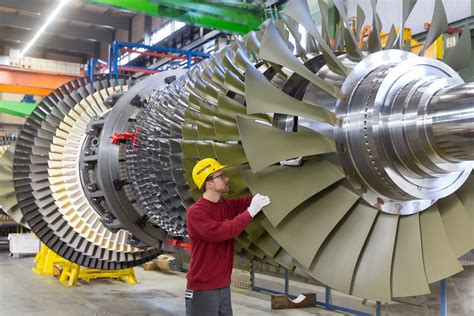 Doordat de turbine draait, begint een generator te draaien en deze maakt van deze mechanische energie elektriciteit. Zo hebben wij elektriciteit.
Maar door de schoorstenen van de gas- en steenkoolcentrales ontsnapt CO2.
Wat zouden we dus kunnen doen om minder CO2-uitstoot te hebben?
Auto’s ? 
Vliegtuigen? 
Schepen die voortdurend al onze dingen die we kopen uit het buitenland brengen. 
Elektriciteitscentrales op steenkool en gas die onze elektriciteit maken.
Auto’s vervangen door:
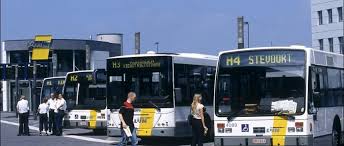 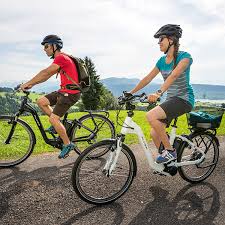 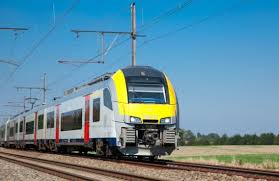 Op reis gaan met het vliegtuig vervangen door: op reis gaan met de TGV, of minder ver reizen of in de toekomst: vliegtuigen met zonnepanelen?
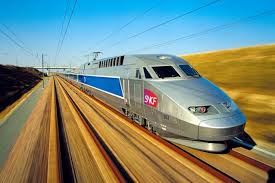 GROTE CONTAINERSCHEPEN DIE AL ONZE PRODUCTEN UIT VERRE LANDEN BRENGEN VERVANGEN DOOR : lokale producten te kopen (komt niet uit verre landen) + tweedehands producten).
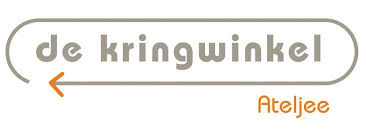 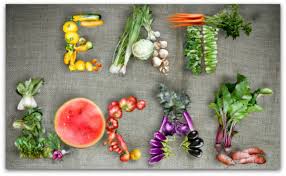 Elektriciteit uit gas- of steenkoolcentrales vervangen door:
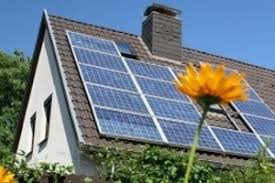 Ook is er nog een ander broeikasgas dat de deken rond de aarde dikker maakt : methaan. Methaan komt uit de boertjes en de scheetjes van vee: koeien, schapen, geiten, varkens… (bij de koeien komt er meest methaan vrij…)
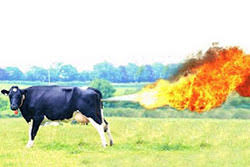 Wat zou je hieraan kunnen doen? Minder vlees eten of vegetarisch worden (dan moet je wel véél boontjes, erwtjes en nootjes eten!)
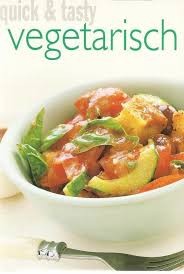 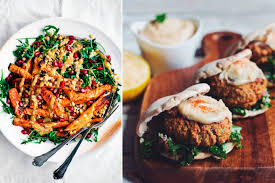 Klimaatakkoord van Parijs: we moeten iets doen!
Onze Belgische regering doet niet genoeg.
Greta Thunberg uit Zweden
Bosbranden Zweden.
Anuna en Kyra roepen op om te spijbelen op 5 januari
10 jan : 3000 spijbelende scholieren in Brussel
17 januari : 12500 jongeren
24 januari: 35.000 jongeren
En 2000 kinderen onder de stadshal in Gent!
SING FOR THE CLIMATE: DO IT NOW.
We need to wake upWe need to wise upWe need to open our eyesAnd do it now now nowWe need to build a better futureAnd we need to start right now
 
We're on  planetThat has a problemWe've got to solve it, get involvedAnd do it now now nowWe need to build a better futureAnd we need to start right now
Make it greener,Make it cleaner,Make it last, make it fastAnd do it now now nowWe need to build a better futureAnd we need tot start right now
 
No point in waitingOr hesitatingWe must get wise, take no more liesAnd do it now now nowWe need to build a better futureAnd we need to start right now